الـــوحــدة الثانيةمـــودّة و رحمّــــــة
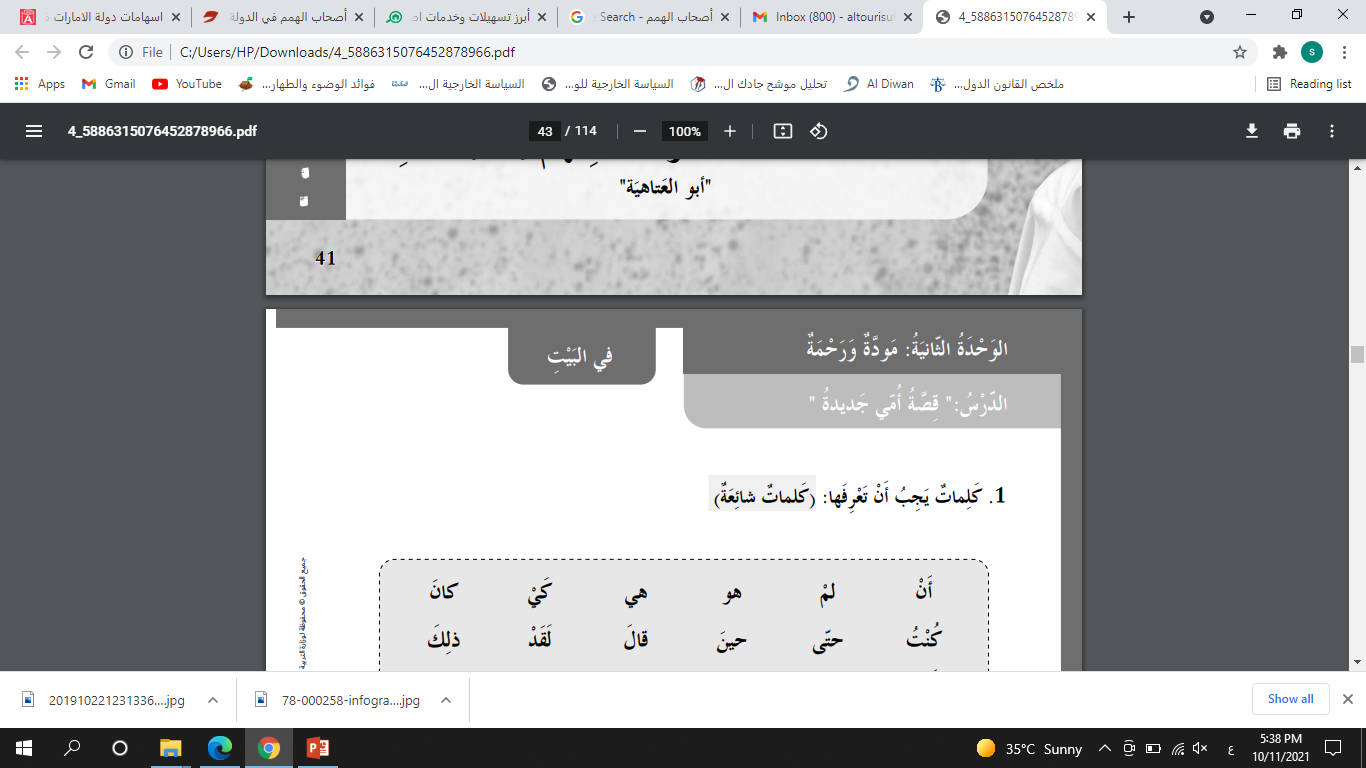 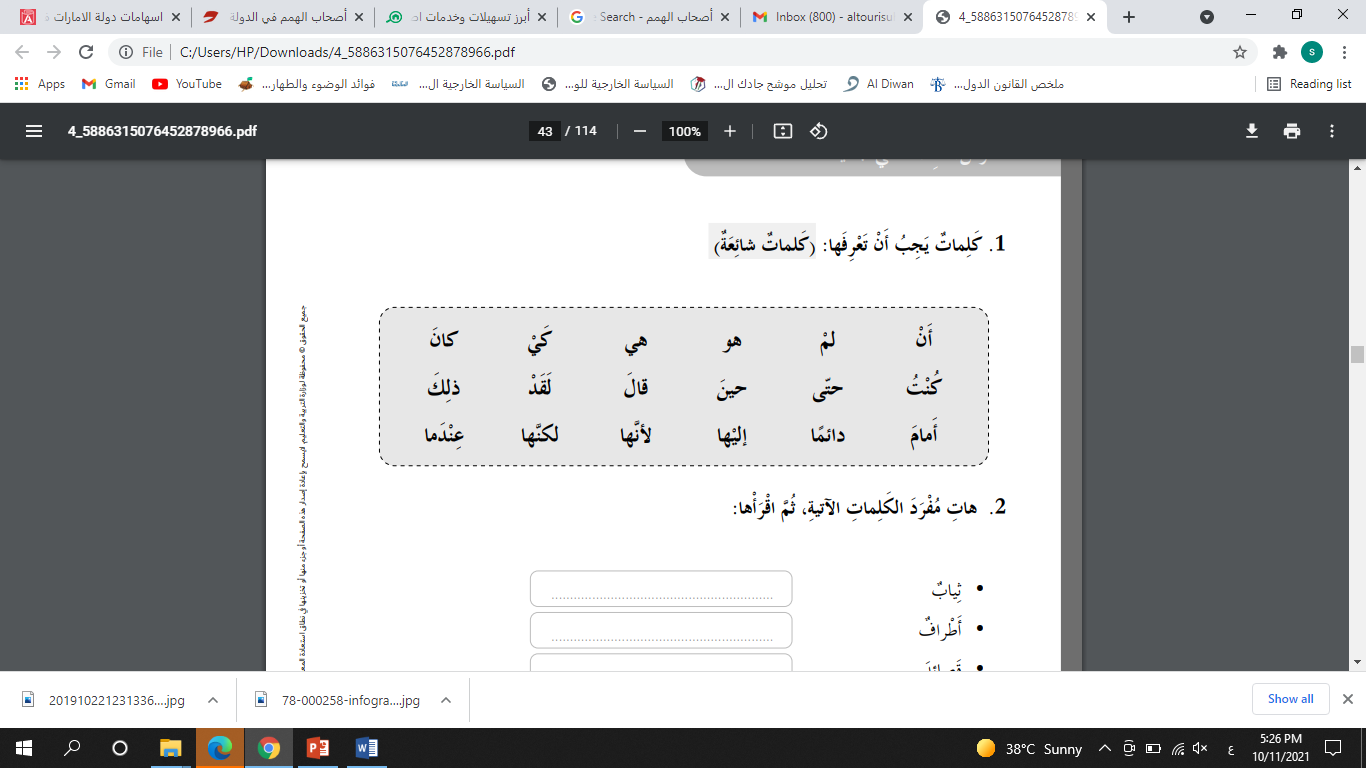 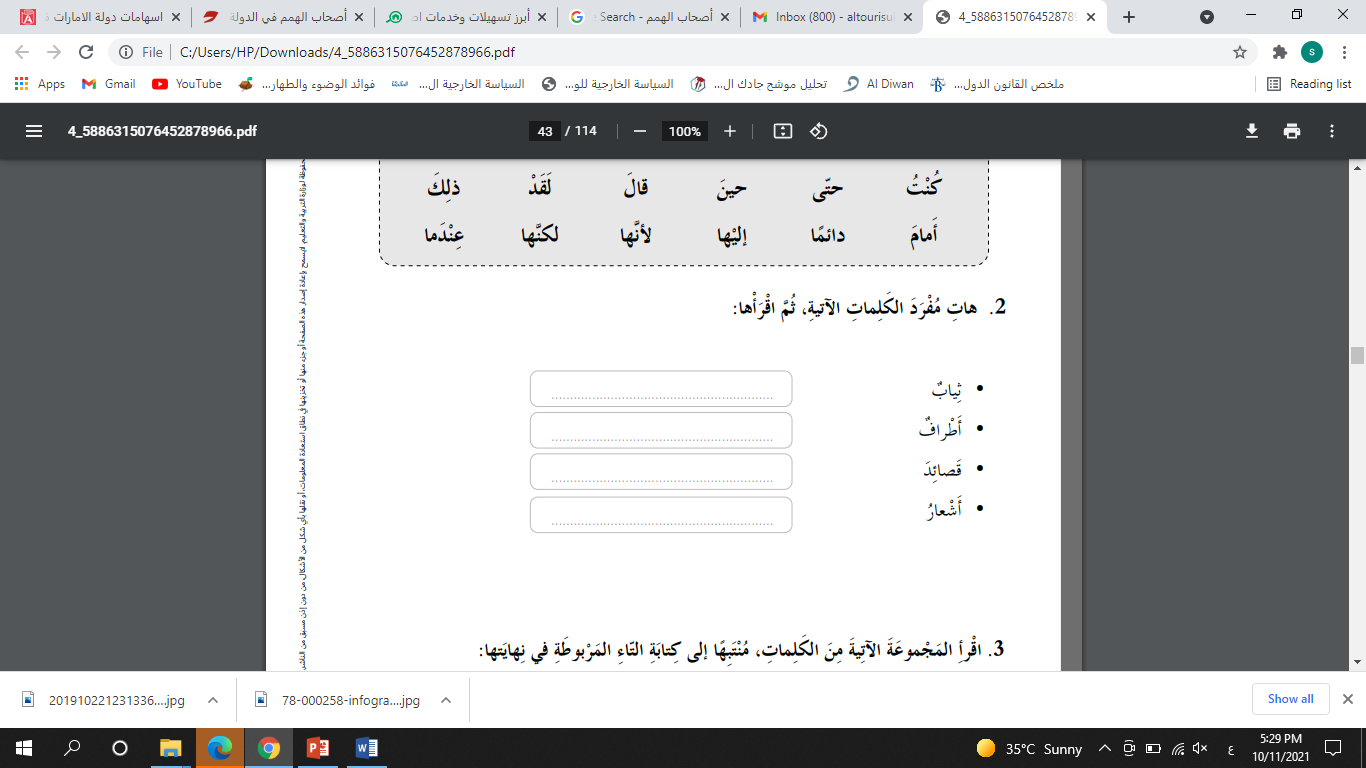 ثــــوب
طرف
قصيدة
شعـــر
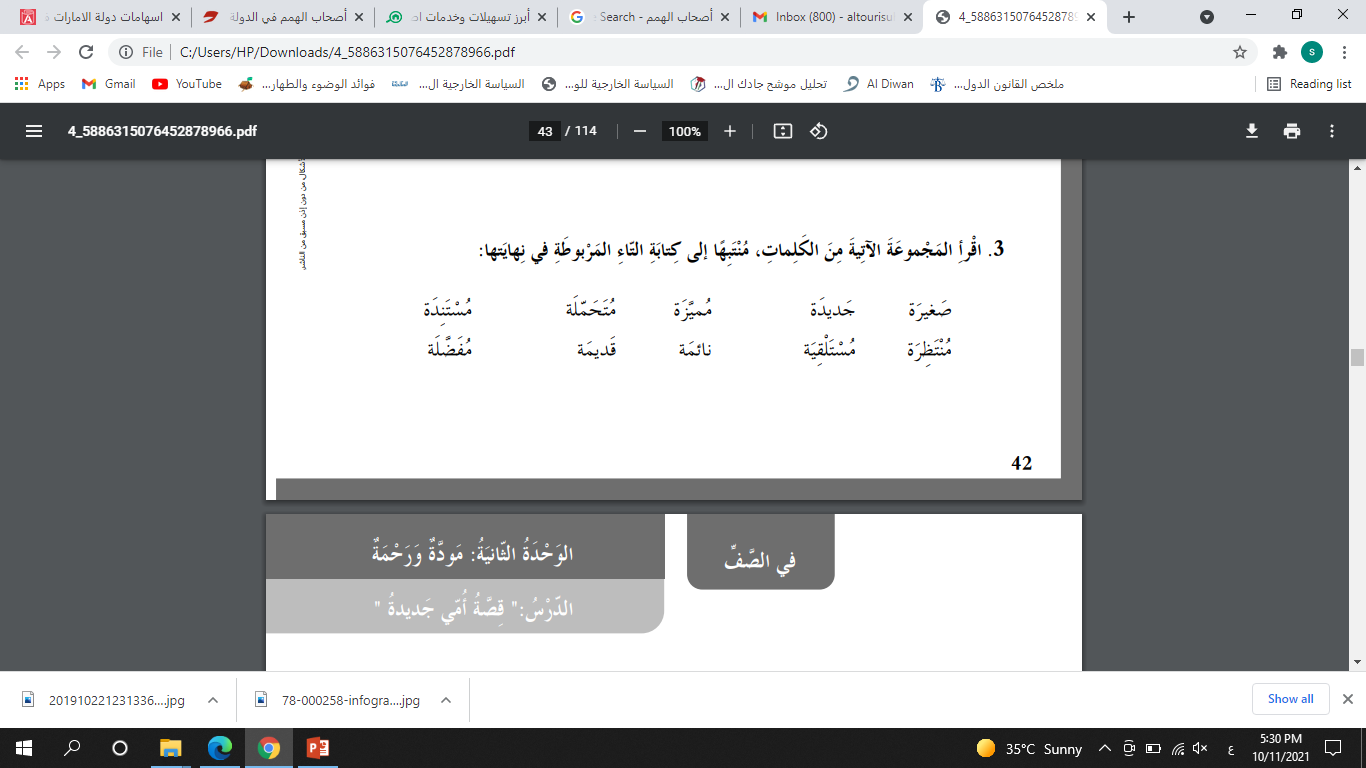 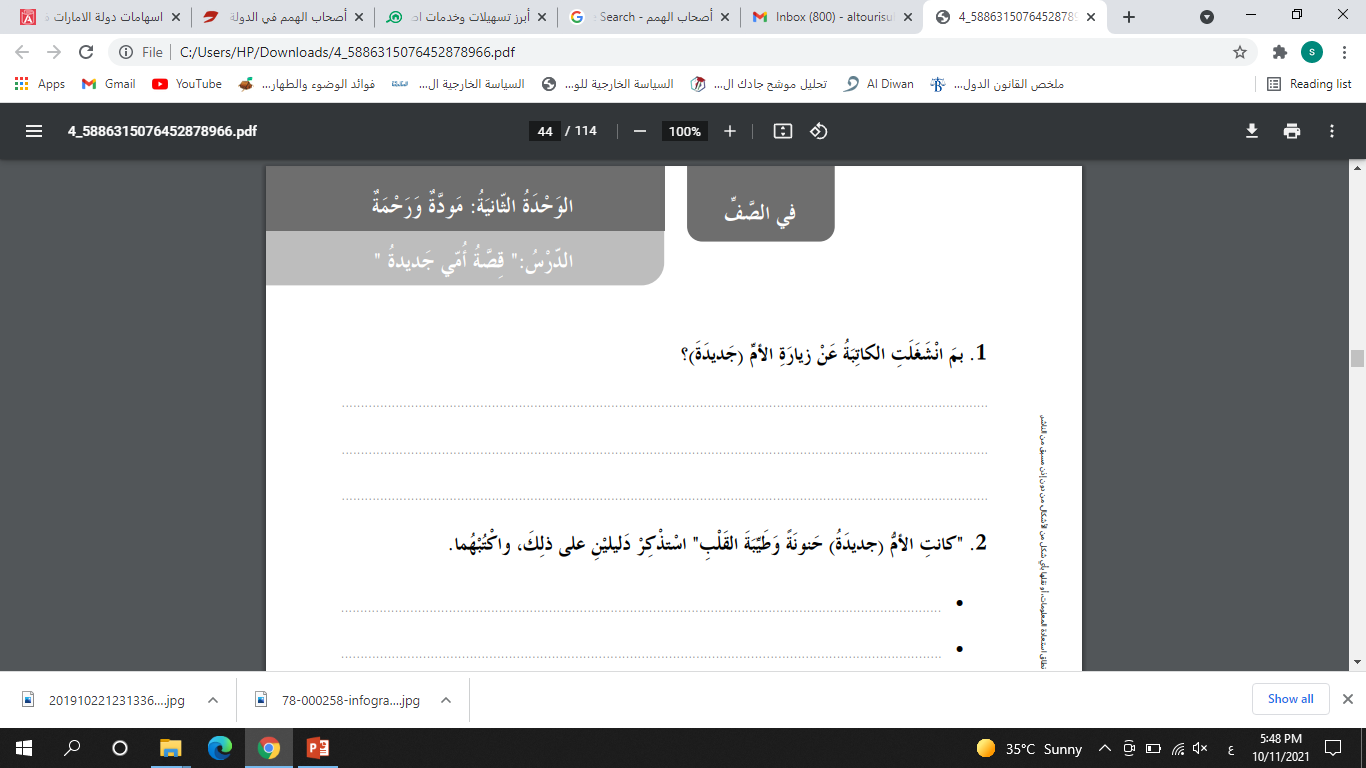 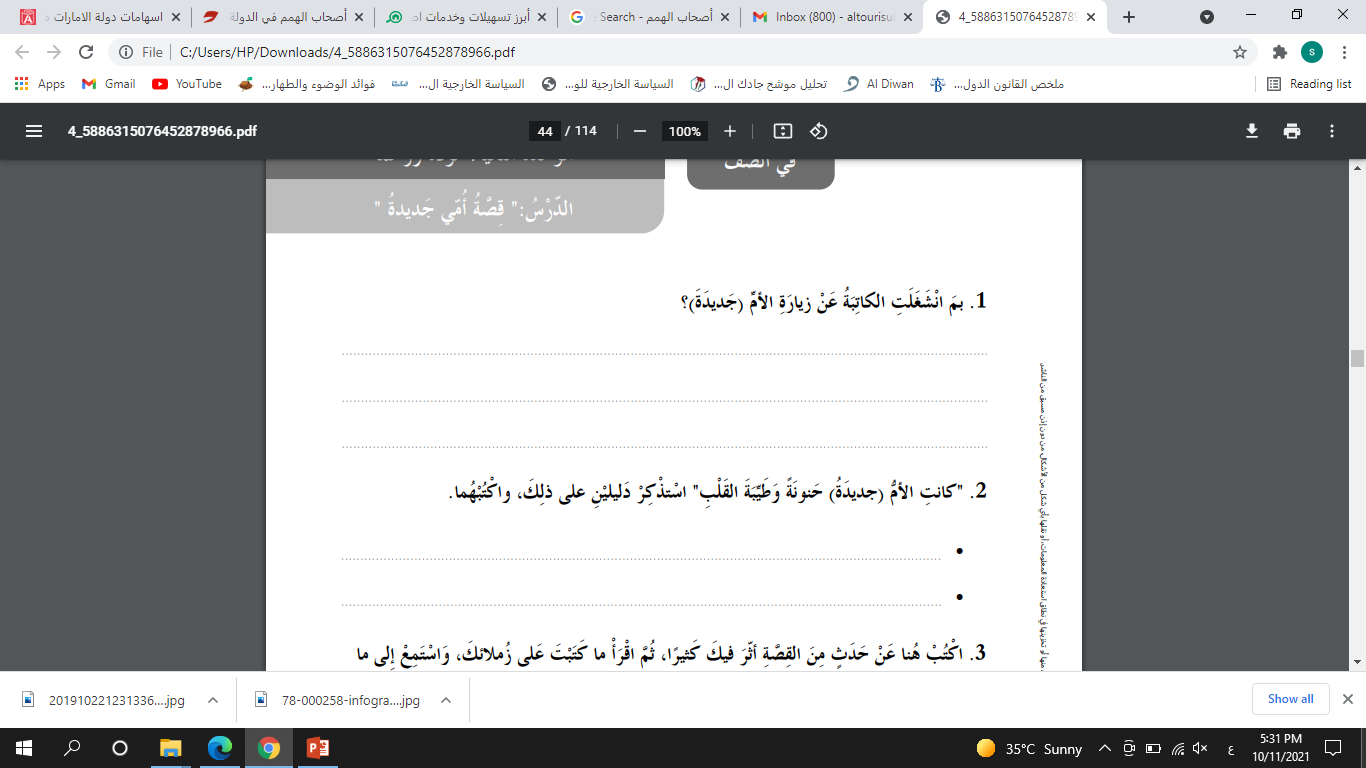 بالدراسة و زيارة الصديقات
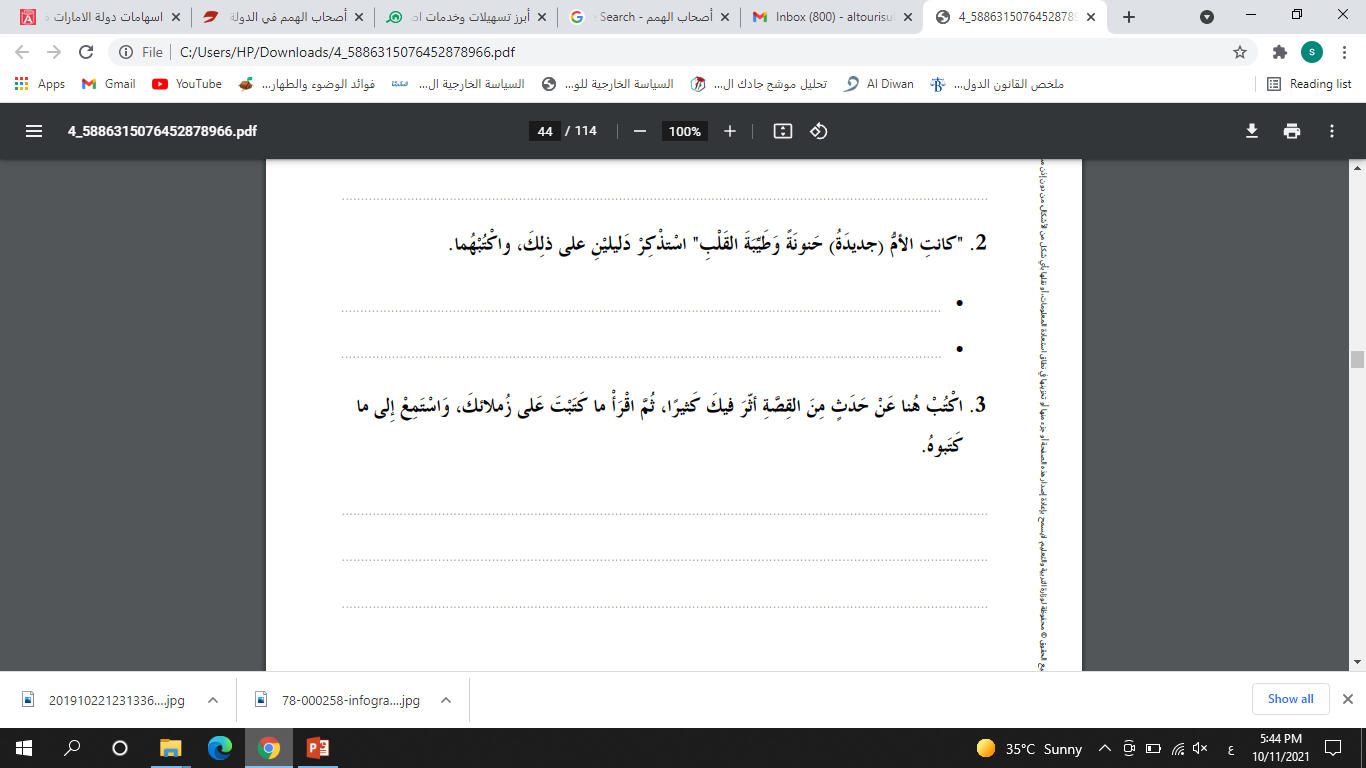 زيارة أمي عندما مرضت
تبتسم لرؤيتنا و تعطينا درهم
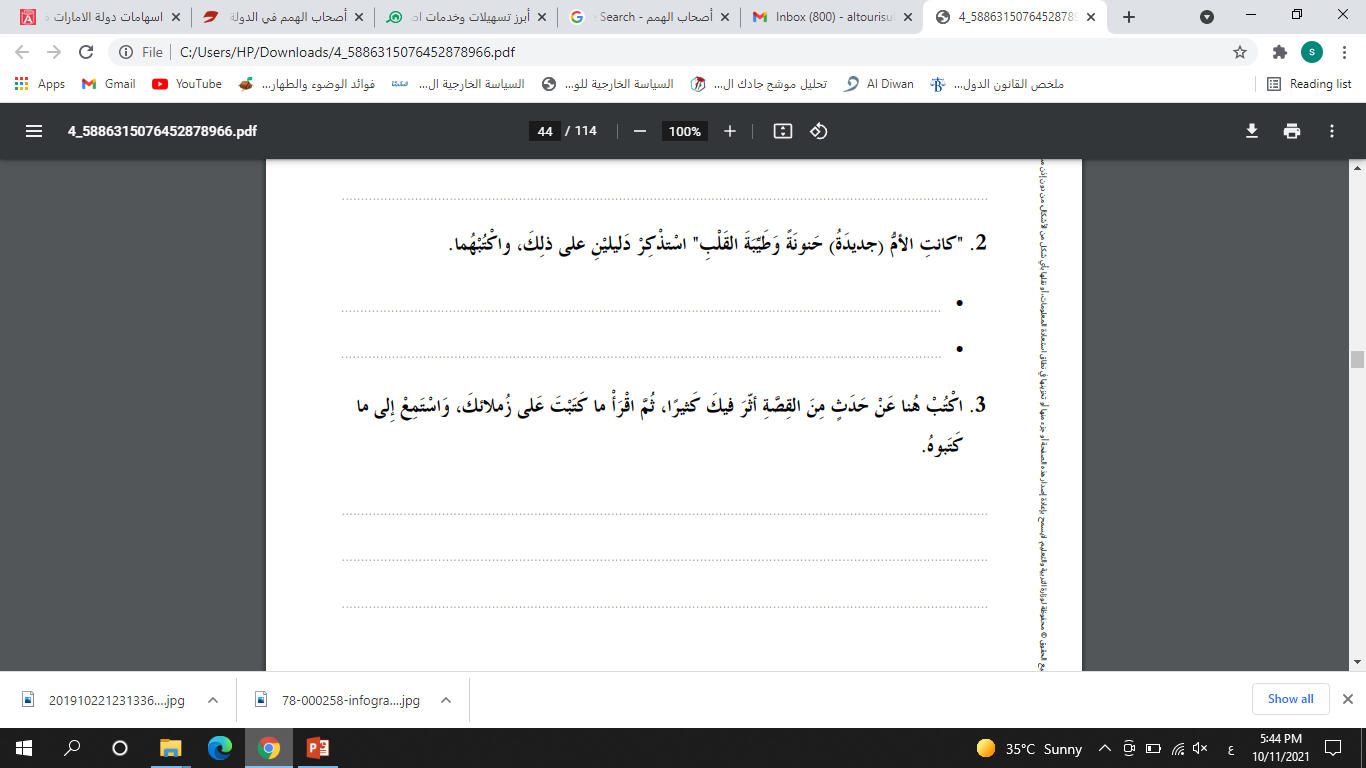 زيارة أمي عندما مرضت .
متحملة حرارة الظهيرة في الصيف .
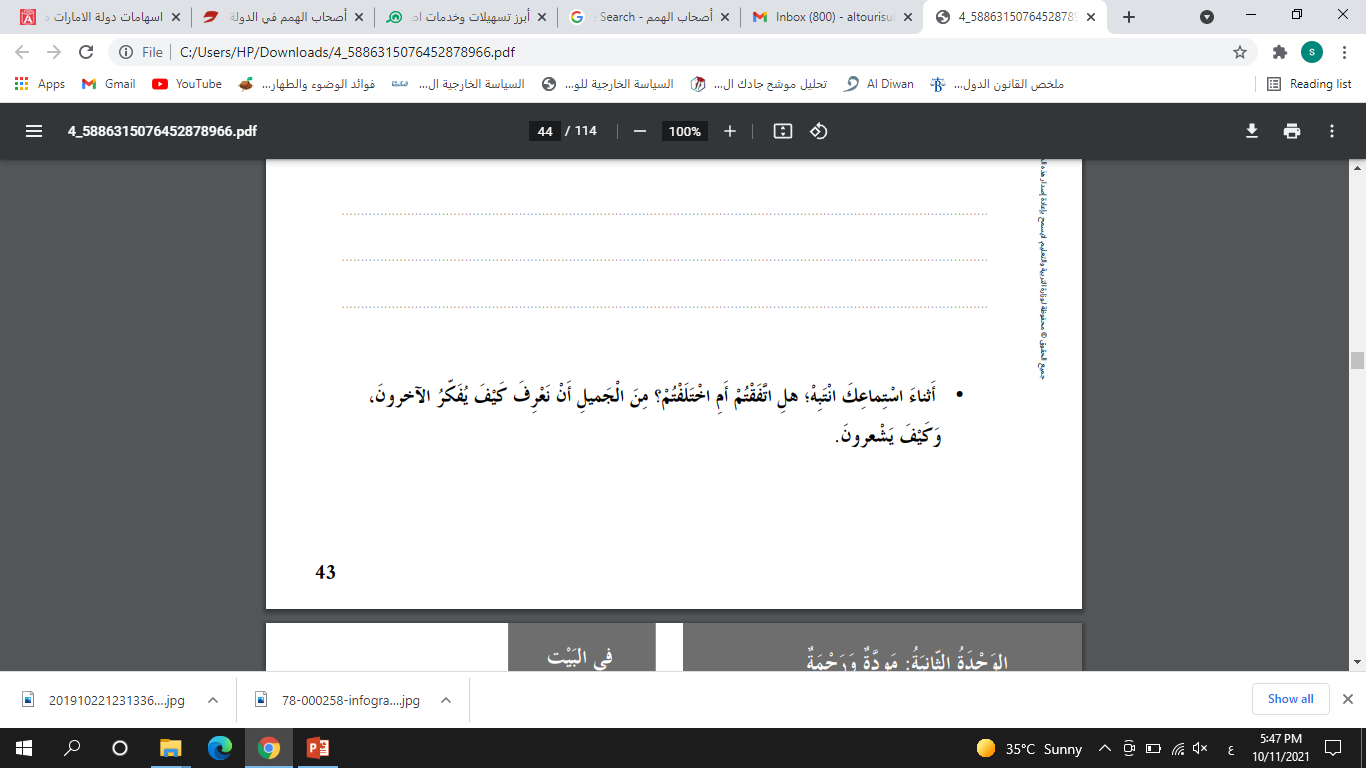 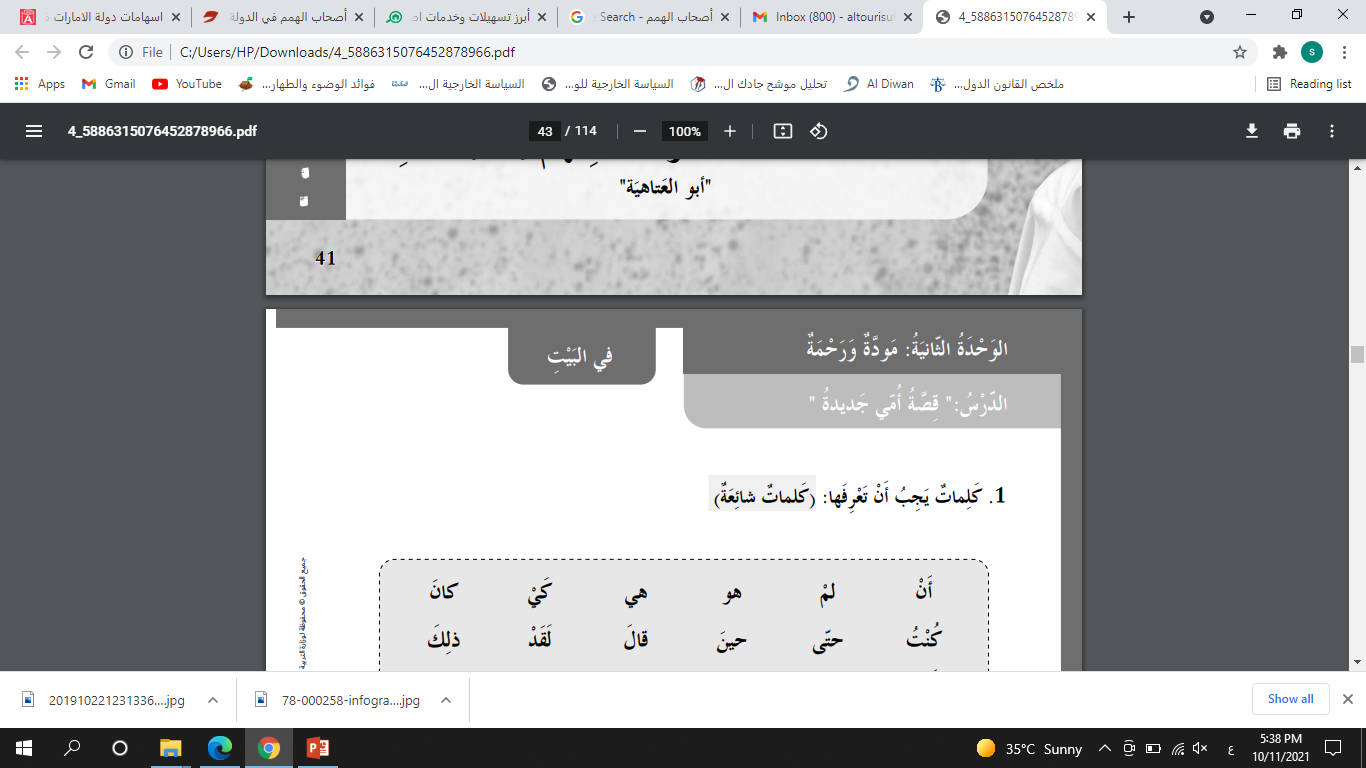 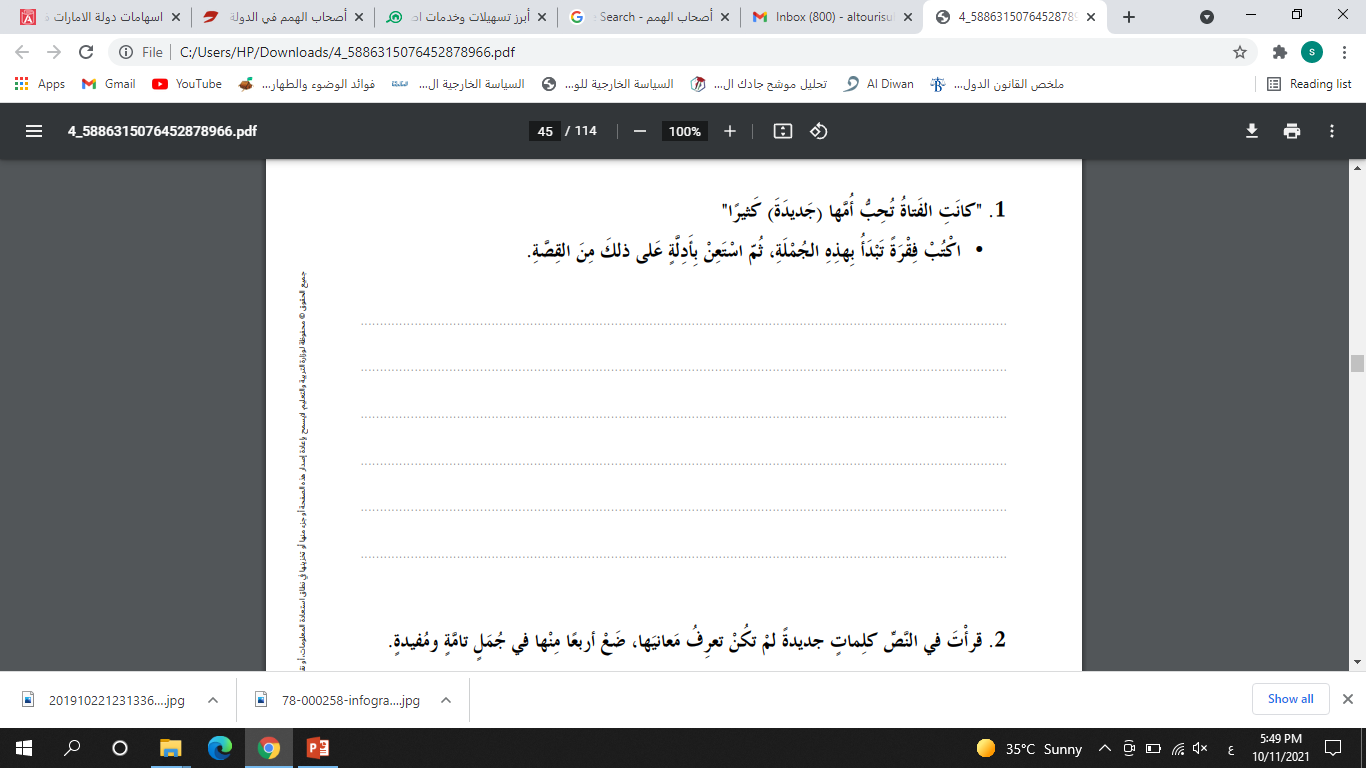 كانت الفتاة تحبّ أمها جديدة ، و كانت يوم الجمعة تبادر بالسلام على أمها جديدة و تقبل رأسها .
أزاحت الأحذية عن طريق أمها الجديدة .
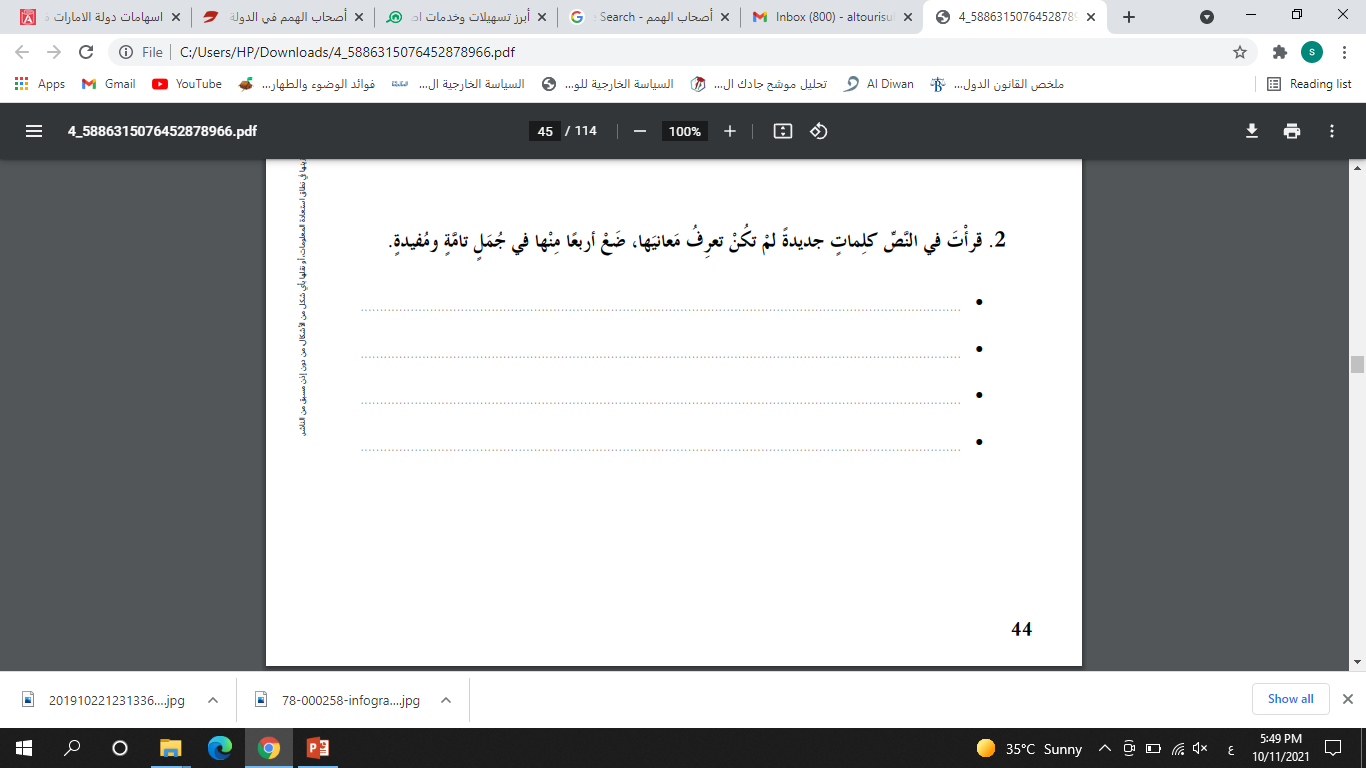 أثنى والدي علي عندما تفوقت .
أزحتُ الأذى عن الطريق.
تلبس النســــاء البرقع .
أستأنس عندما أكون مع صديقاتي .
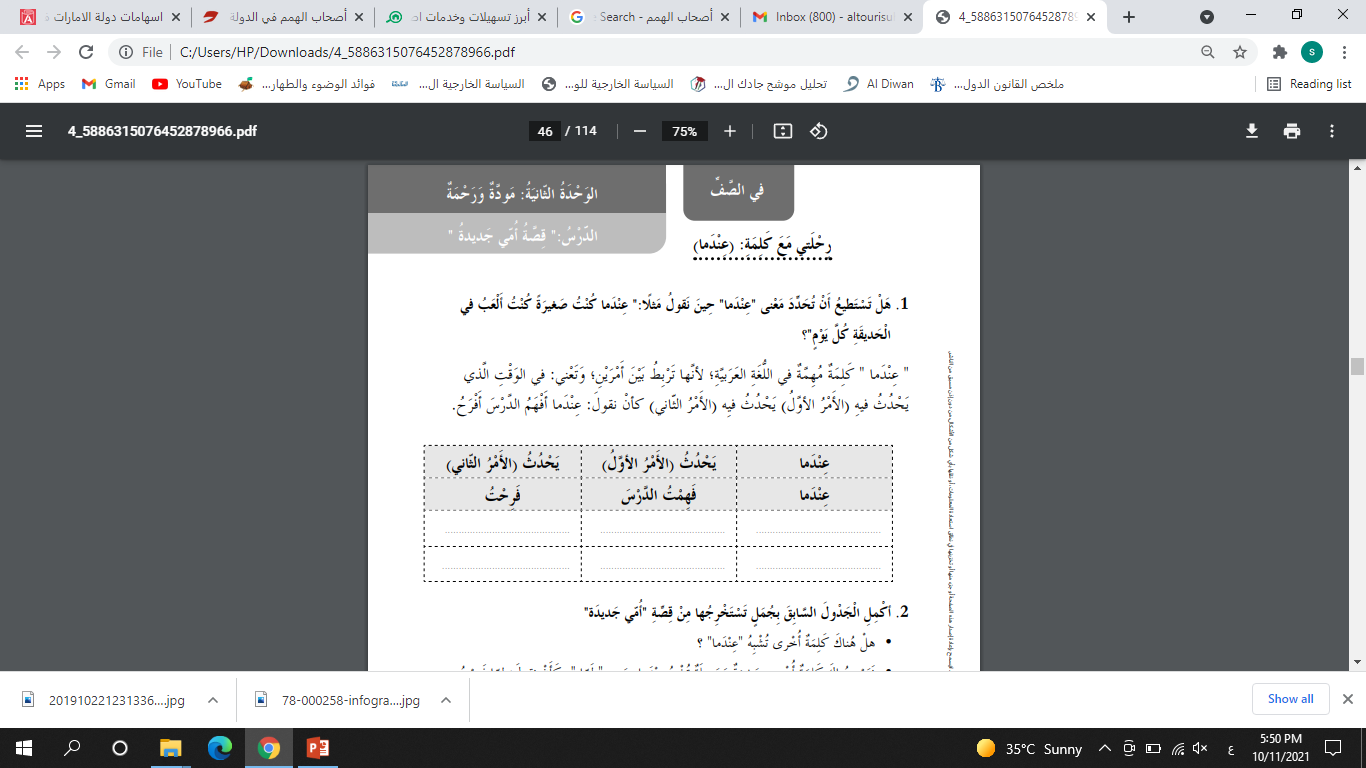 كنتُ ألعبُ في الحديقة كلّ يومٍ
كنتُ صغيرة ُ
عنــدما
أشعر براحة ٍ نفسيـــة ٍ
عنــدما
أقرأ القرآن
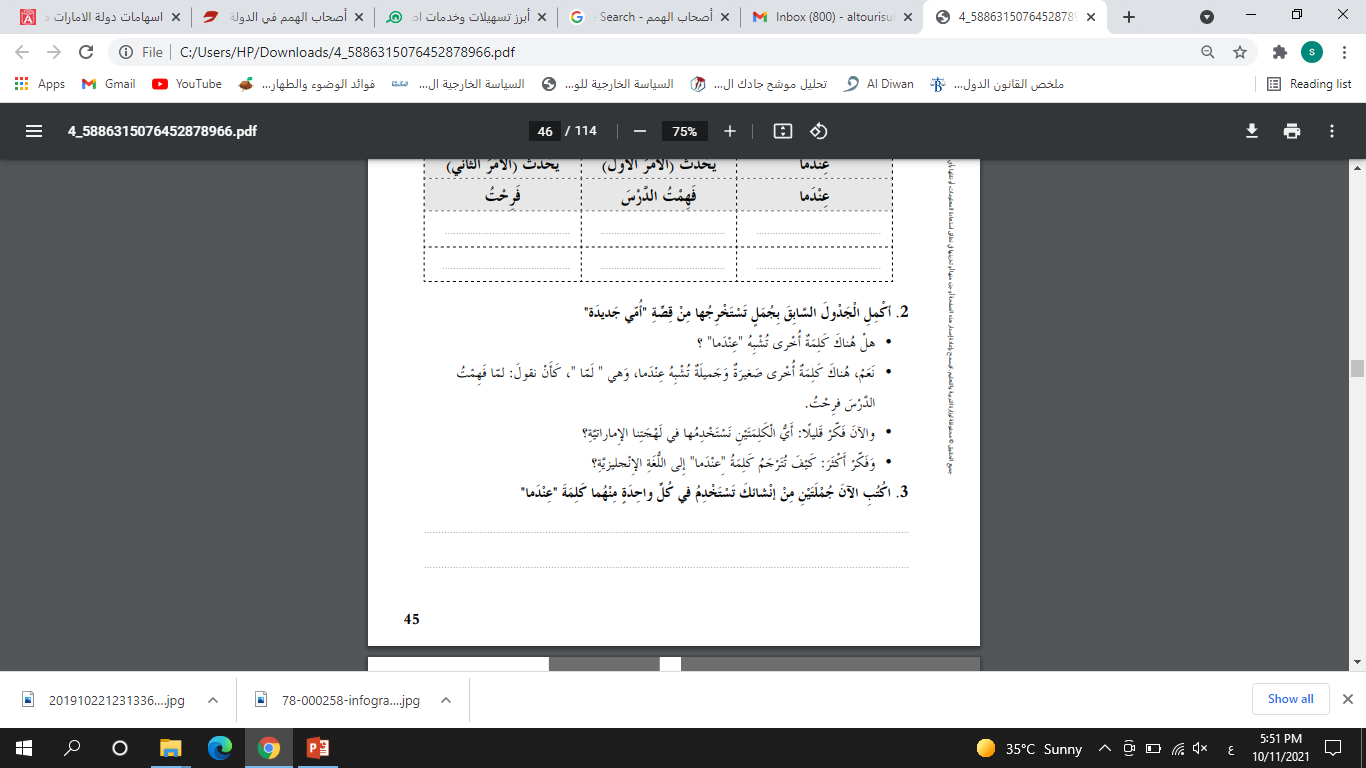 عندما كنتُ صغيرة كنتُ أتمنى أن أرى وجه أمي الجديدة .
عندما كنتُ صغيرة كان يوم الجمعة من الأيام المفضلة .
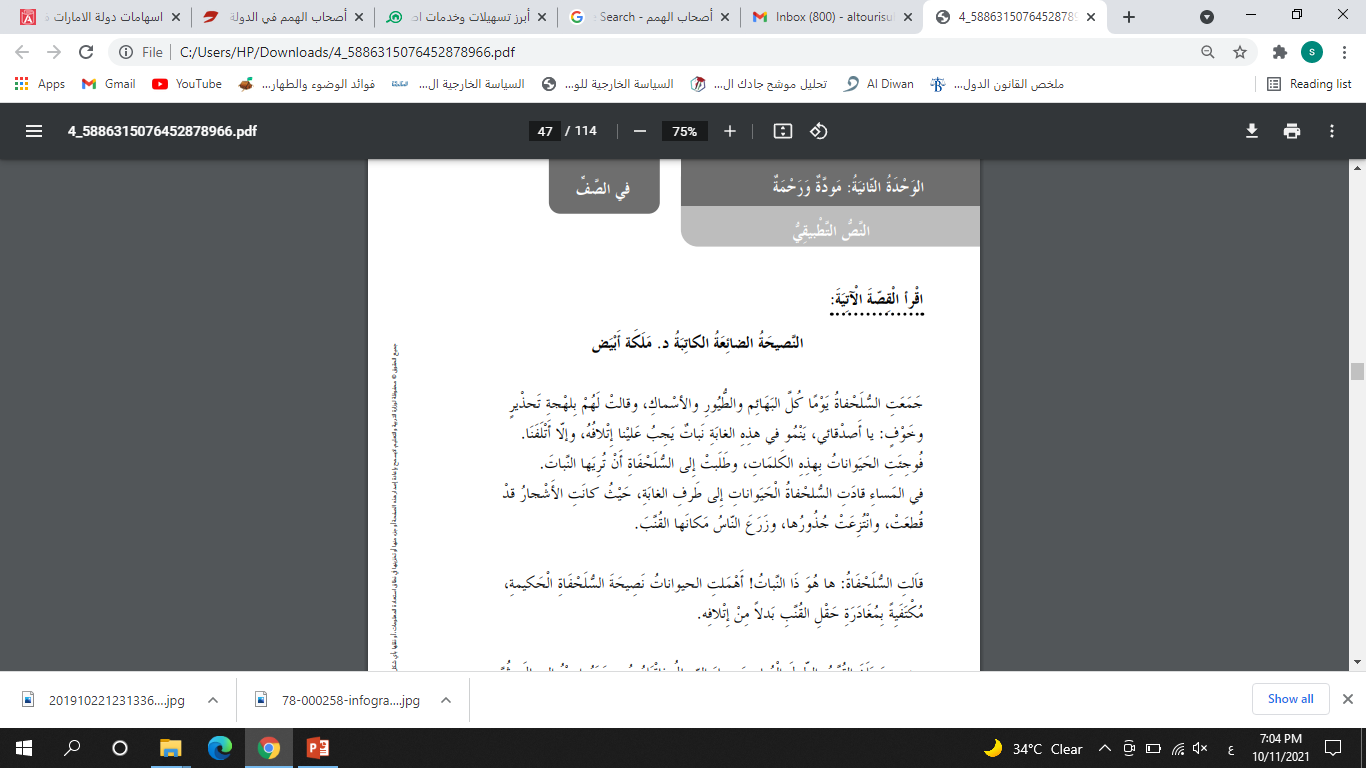 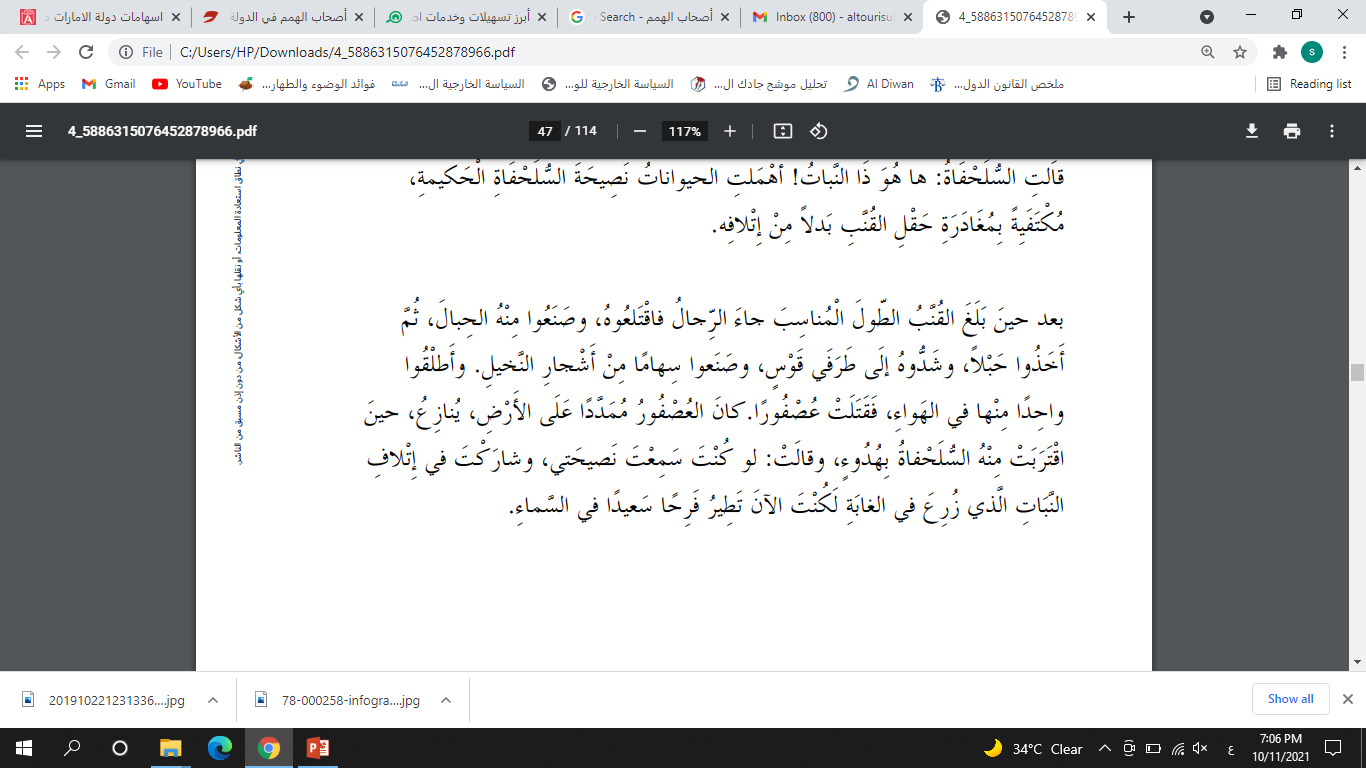 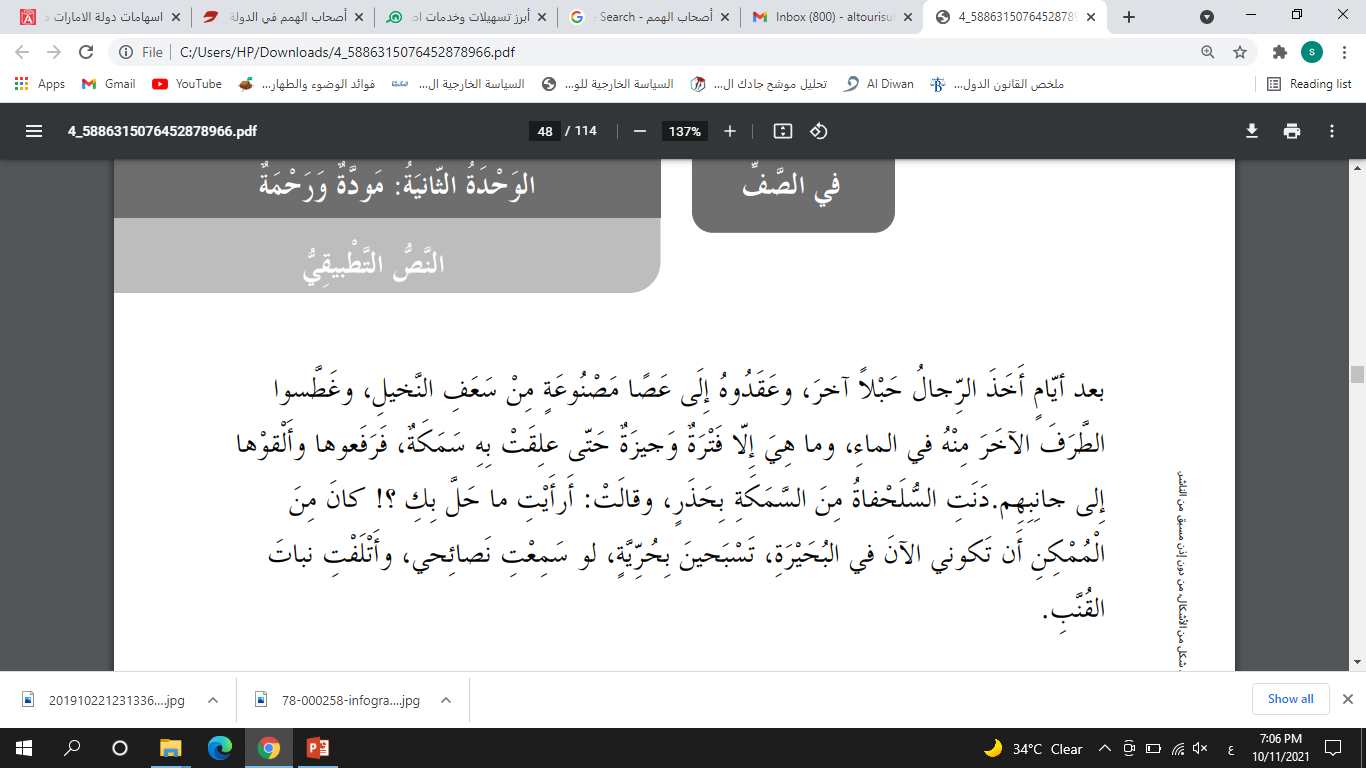 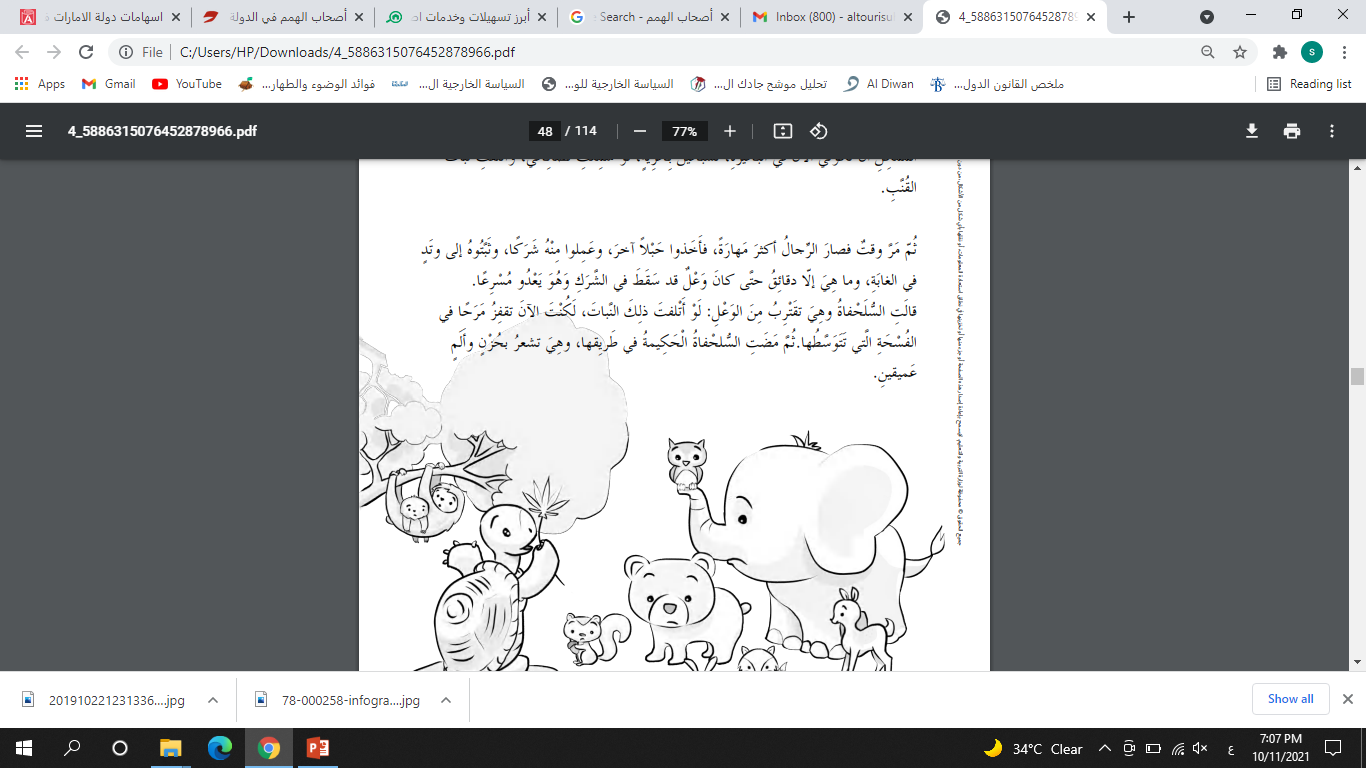 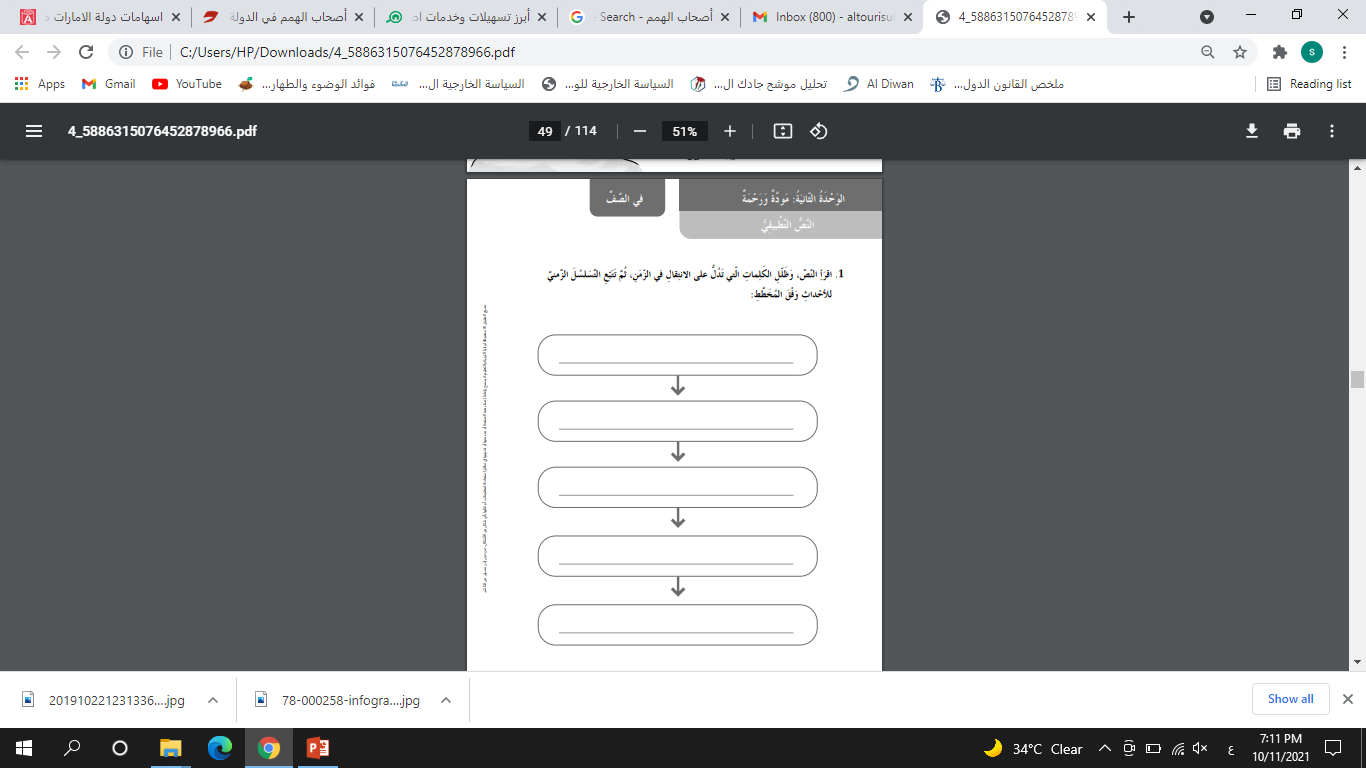 المرحلة الزمنية الأولى : جمعت السلحفاة يوماً كلّ البهائم و الطيور و الأسماك لتخبرهم و تحذرهم من نبات القنّب.
المرحلة الزمنية الثانية : في المساء قادت السلحفاة الحيوانات إلى طرف الغـــــابة .
المرحلة الزمنية الثالثة : بعد حين بلغ القنّب الطول المناسب فجاء الرجال و اقتلعوه .
المرحلة الزمنية الرابعة : بعد أيام أخذ الرجال حبلاً آخر ، وعقدوه إلى العصا .
المرحلة الزمنية الخامسة : ثمّ مرّ وقت صار الرجال أكثر مهارة ، فأخذوا حبلاً آخر و عملوا منه شركاً.